Neutrino oscillations
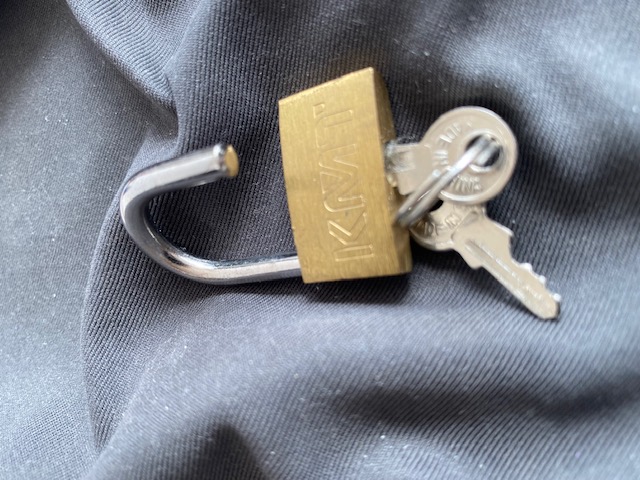 unlocked
A. Yu. Smirnov
Max-Planck-Institut fur Kernphysik,
         Heidelberg, Germany
105 papers  with neutrino oscillation  in titles since September 2021
NOW 2022, Ostuni  
  September 5, 2022
Oscillations in vacuum
Wave packets of 
the eigenstates of propagation  ni
production
detection
n1
h
n2
x
x
x
x
V
Interference:
coherence at      production 
propagation, detection
Vacuum : VEV   V(x,t), 
interactions of n with VEV  h V  m,  q, h = h(< t >)
Entanglement with accompanying
particles
NO:
Modification of geometry of x-t, metrics, GR, NO in the GW background
effect of propagation in space - time
Quantum mechanical effect (superposition, interference)
Tests of QM, modification of QM, evolution equation..
Oscillations in media
production
detection
n1
h
n2
f
Classical fields (e.g. magnetic fields)
Matter Particle densities
From microscopic picture: scattering on individual electrons, 
to macroscopic one in terms of effective potentials.
Interactions with scalar bosons (DM)  < f >  f
Effective mass squared  m2 ~ nf ~ z3 increases with decrease of tU
Oscillating neutrino medium - treatment as open system
Content
Space-time localization diagrams
Coherence, entanglement and wave packets
Matter , vacuum and propagation
Talks on other aspects 
of oscillations
B. Dasgupta,
L. Johns
M. Blasone
Dm412 =  1 - 2 eV2
Space-time
LSND
Localization diagrams
Space-time localization diagram
E.Kh. Akhmedov, D.  Hernandez,  A.Y.S. 1201.4128 [hep-ph]
Reflects computations of oscillation amplitude in QFT, visualizes various subtle issues
Produced and propagated neutrino state
|nP>  = y1P|n1 > + y2P|n2 >
where the wave packets
vi - group velocities
yiP = yiP(x – vit)
Detected state
|nD>  =  y1D|n1 > + y2D|n2 >
yiD = yiD(x – xD, t – tD)
- the detection WP
Amplitude: projection of propagated state onto detection state:
L- baseline
For simplicity  yiD(x – xD, t – tD) = d (x – L) yiD(t –tD)
A (L, tD) = <nD|nP>  = Si   dt yiD* (t –tD) yiP(L – vit)
Space-time localization diagram
Oscillation probability
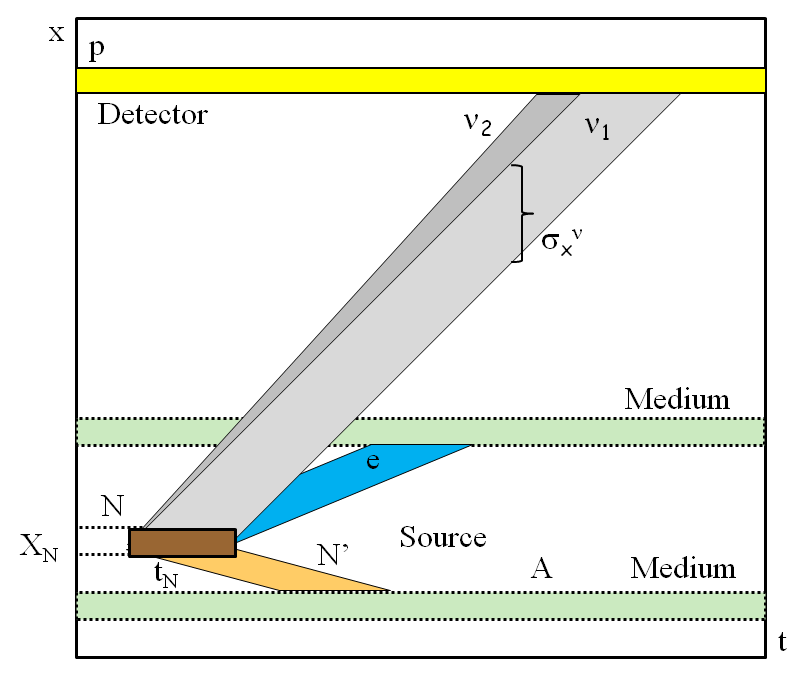 P (L) =  dtD|A(L, tD)|2 =
  
 dtD [|A1(L, tD)|2  + |A2(L, tD)|2]
+ 2Re   dtD A1(L, tD)*A2(L, tD)
interference
Ai(L, tD) =   dt yiD* (t –tD) yiP(L – vit)
- generalized WP
Further integration over interval of baseline  L due to finite sizes of the source and detector
The slopes of bands are determined by group velocities
Detection
two extreme cases
stD >> stP
stD << stP
short detection coherence time
long detection coherence time
yiD (t – tD) ~ d (t –tD)
Ai(L, tD) ~ yiD(L/v - tD)
Ai(L, tD) ~ yiP(L – vitD)
restoration of coherence if
Interference is determined by overlap of produced WP
stD >> tsep
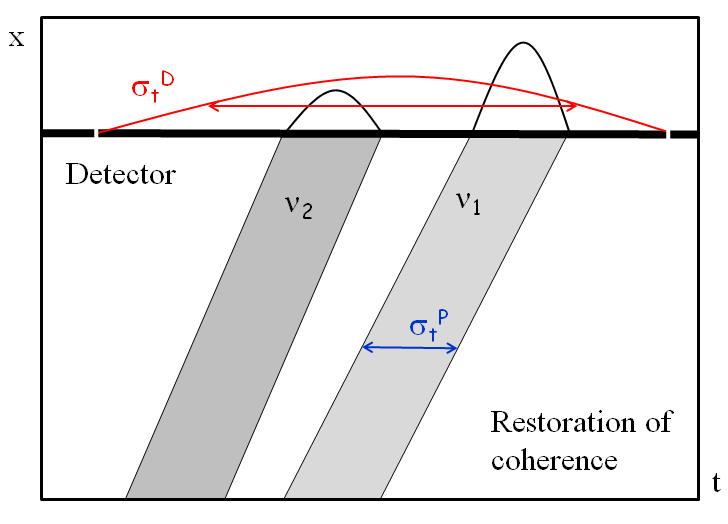 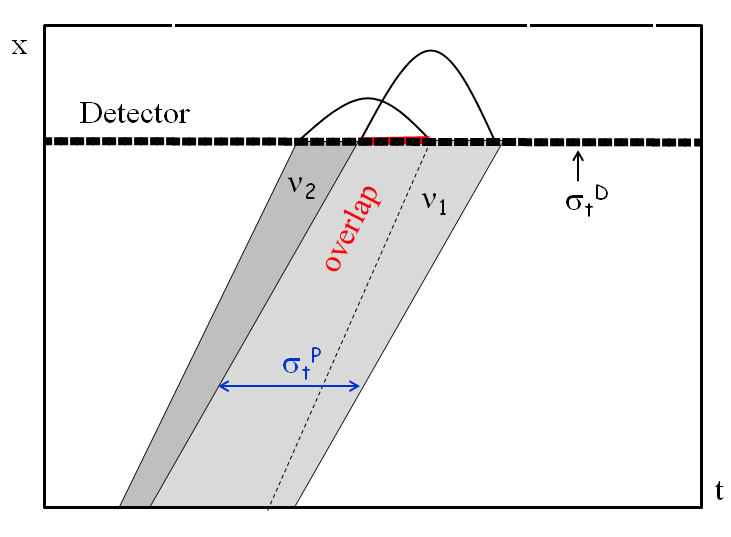 Production
E.Kh. Akhmedov and A.Y.S.
[hep-ph]
WP’s are determined by localization region of the production process: overlap of localization regions of all particles involved but neutrinos.
N  N’ + e- + n
E.g. in  the b decay,
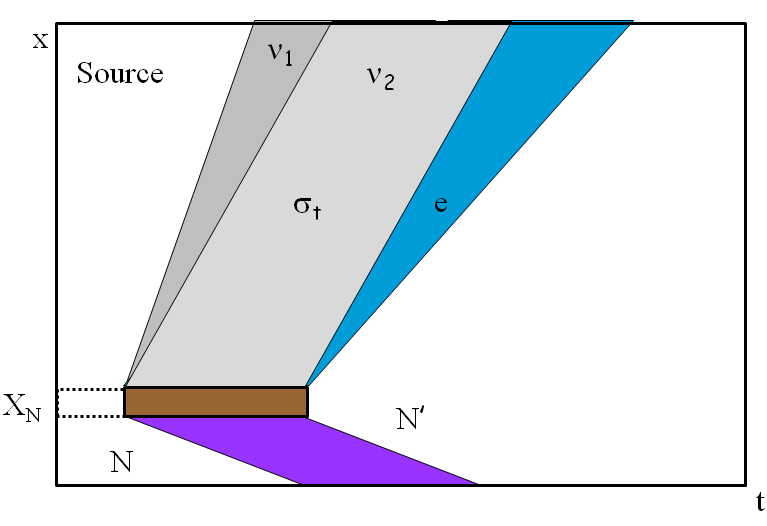 If  N’ and e-  are not detected or 
their interactions can be neglected
localization of process is given by localization of atom N
distance
The latter is determined by time 
between two collisions of N, tN
sx ~ vntN ~ XN c/vN
time
enhancement factor
Entanglement and correlations
If N’ or/and e-  are detected or interact, this may narrow their WP’s 
and therefore the neutrino WP.
If e- is detected during time interval te < tN, the size of n WP 
will be determined by te
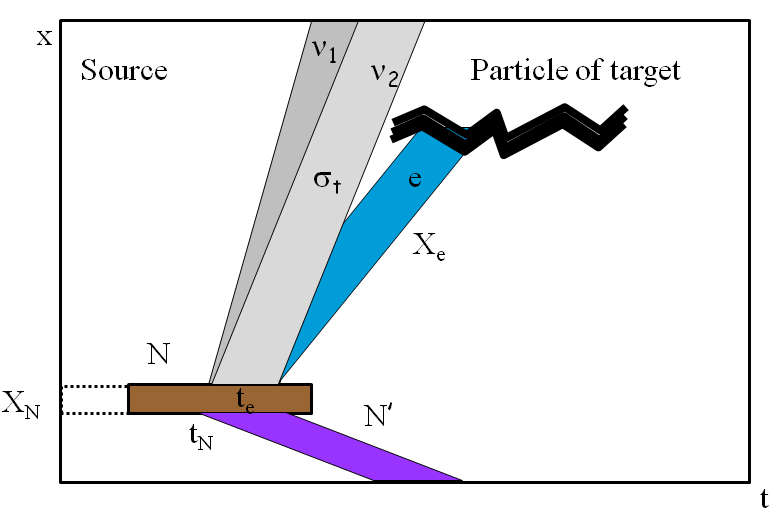 tcoll
If  e- interacts with particles of medium which have very short time between collisions tcoll, then sx ~  ctcoll
distance
Similar to  the  EPR paradox
time
consider  n emission and interactions of e-  as unique process;  
contributions to its amplitude from different interactions regions 
 appear with random phases xk - incoherent
Atot = Ak ei
xk
Dm412 =  1 - 2 eV2
Propagation  coherence
LSND
Observing propagation decoherence
x –t space: separation of wave packets of mass states due to difference of group velocities
equivalent to integration over the energy uncertainty
Y
f(E)
sE ~ 1/ sx
sx
E
x
Suppression of interference  damping of oscillations
Survival probability :
Pee  = Pee + ½ D(E, L) sin2 2q cos f
Damping factor for Gaussian WP
D(E, L)  = exp [- ½(L/Lcoh)2]
Coherence length
Information is not lost 
and can be restored at detection
E2
Dm2
Lcoh  = sx
Decoherence of reactor neutrinos
A de Gouvea, V De Romeri, 
C.A. Termes, 2104.05806 
[hep-ph]
Bound on size of the WP
KamLAND
Daya Bay, RENO
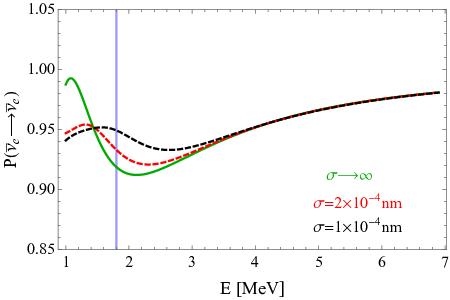 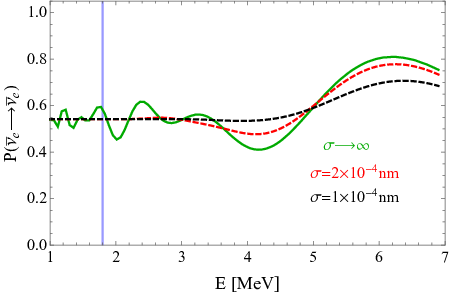 Expected
damping effect
Absence of decoherence (damping) effect means
Dm2
2E2
L << Lcoh
sx > L
Analysis of data:
sx > 2.1 x 10-11 cm  (90% C.L.)
The bound corresponds to the energy resolution of detectors dE
sx ~  1/dE
Other studies
Daya Bay: decoherence due to finite momentum spread sp
sp /p < 0.23  (95% C.L.)
F.P. An, et al, 
1608.01661 [hep-ex]
for p = 3 MeV:  sx ~ 1/sE = 2.8 x 10-11 cm
JUNO in future may set the limit
J. Wang et al.
2112.14450 [hep-ex]
 sx > 2.3 x 10-10 cm
sp /p   < 10-2 (95% C.L.)
C.A.Arguelles et al, 
2201.05108 [hep-ph]
Decoherence in oscillations active – eV scale sterile
Damping effects in various experiments computed 
for sx = 2.1 x 10-11 cm (as found in A de Gouvea et al).
Claims: 
  - decoherence allows to reconcile BEST result with reactor bounds; 
   - results of analysis should be presented in two forms: with and   without decoherence
Propagation decoherence and energy resolution
integration over the energy resolution of setup – another sources of damping
E.Kh. Akhmedov and A.Y.S.
 2208.03736[hep-ph]
R(Er , E)   energy resolution in experimental set-up (width dE ):
              - spectrum of produced neutrinos  (line),  or
              - energy  resolution of a detector
f(E, E) – WP of produced neutrino in  energy representation
acts on oscillations,  as R does, and can be attached to R(Er, E)
Effective resolution function
Reff (Er , E)  =    dE R(Er , E) |f(E, E)|2
For Gaussian f and R, Reff is also Gaussian with width
dE2  + sE2
The problem: to disentangle the two contributions
WP’s of reactor neutrinos
Source:  b-decays of fragments  N of nuclear fission
N  N’ + e- + n
N quickly thermalise   in equilibrium with medium in the moment of decay  the average velocity:
vN ~ [3T/ mN]-1/2
If N’ and e-  are not detected or their interactions can be neglected, 
localization of  n production process  is given by localization of N.
sx ~ vntN ~ XN c/vN
tN - time between two collisions  of N with other atoms
tN ~ [sAA nU vN]-1
sAA geometric cross-section  sAA ~ p(2rvdW) 2
Van der Waals radius
nU - number density of Uranium
sx = 2.8 x 10-3 cm
Effect of accompanying particles
Duration of n production process 
is given by the shortest mean free time among particles involved
Consideration of x-t localization 
of interactions of accompanying particles.
Chain of k  processes of secondary  interactions till  equilibration (thermalization)
Electrons  have the shortest
st = te = Xe/ve
Xe is determined by ionization 
of uranium, seU
...
E + A  e’ + A’
A
ni
Xe = (nU seU)-1
te
N
st ~ tN /2k
sx = 2 x 10-5 cm
sx = (5 – 10)x 10-5 cm
“short cut” estimation: can be considered as the upper bound
Implications
1.
sx >> sxexp
sx / sxexp = 105 - 106
2.
sE ~ 1 eV
Corresponding energy uncertainty
while energy resolution dE ~ 105  eV
To be sensitive to WP separation energy resolution function should be known with better that 10-5 accuracy
For Cr source:
sx = 1.4 x 10-4 cm
3.
Large Dm2 does not help since oscillatory pattern shows up at L ~ ln
4.
but  Lcoh ~ ln ~ 1/Dm2
 Dm2 cancels in damping factor
If some additional damping is found,  it is due to some new physics and not due to WP separation
5.
Experiments with L ~  Lcoh ?  Lower energies? Widening lines?
6.
Comments and replies
B.J.P. Jones, 
2209.00561 [hep-ph]
Three points appear to undermine that WP separation is unobservable:
The statement is based on figures which do not correspond to our computations
Causality violation
Integration in non-orthogonal  
basis of entangled recoil
We are not making integration over characteristics of recoil
Nuclear interactions inside  nucleus  measure position of initial particle (nucleon)
WP are determined  by absolute localization of parent particle in the source i.e.  wrt other atoms
Comments
B.J.P. Jones, 
2209.00561 [hep-ph]
Figs do not correspond to our estimations
No problem with casuality
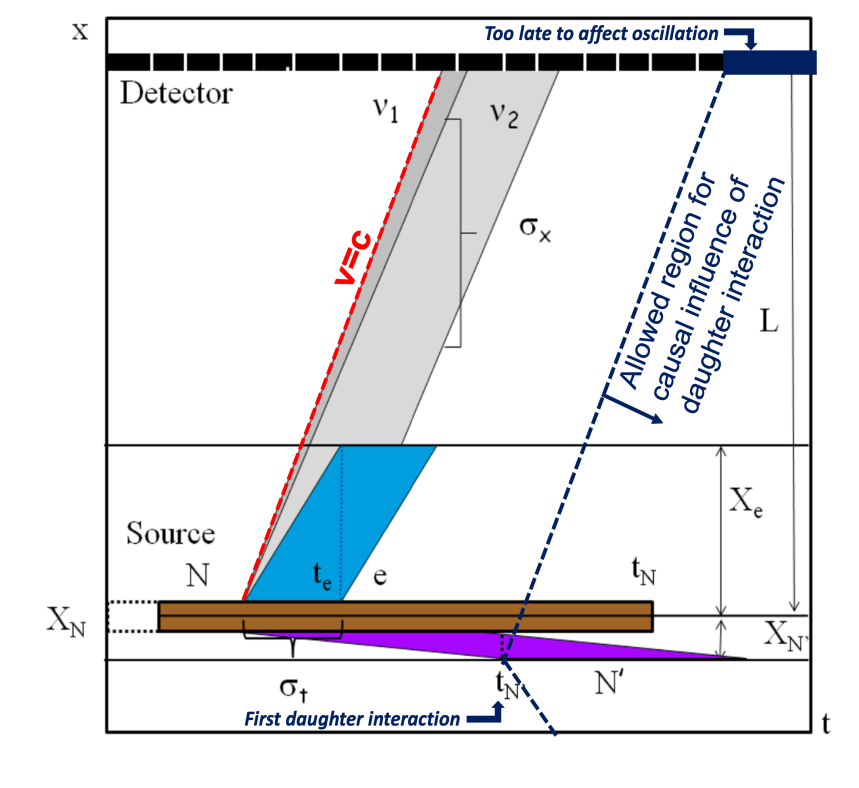 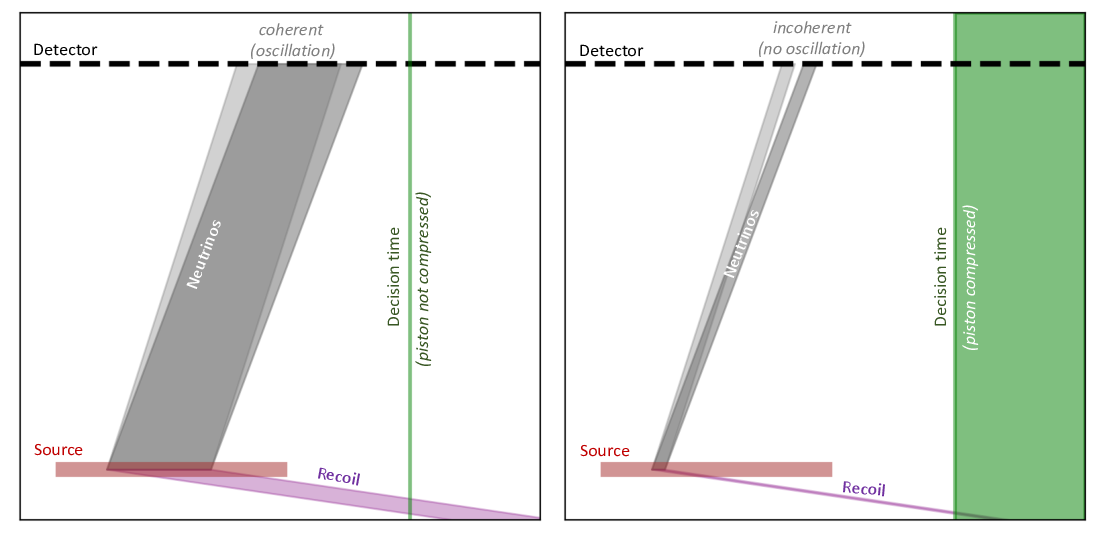 Electron interaction decides
  light cone should be constructed differently
In this setup tN’ >> tN recoil does not affect WP of neutrinos which is determined by tN
Dm412 =  1 - 2 eV2
Matter vacuum
and propagation
LSND
From micro to macro picture
From interactions with individual scatteres to effective potential (mean field approximation)
Point-like scatterers, a coarse graining – coordinate space averaging over macroscopic volumes with large number of particles
E.Kh. Akhmedov
2010.07847 [hep-ph]
Summation of potentials  produced by individual scatteres.
A. Y.S. ,  Xun-jie Xu
e.g.,  G Fantini, 
A.G. Rosso,  F. Vissani  1802.05781
For  short range interactions rWI, localization of scatterers should be taken into account 
Xe >> rWI , e.g. localization of e in atom
since ln~ 1/pn << Xe
  make sense to consider propagation of neutrino inside atom
Modeling with castle wall profile
n
b
a
x
Va   Vb
fa    fb
Half – phases:
qa    qb
Mixing angles:
La   Lb
Oscillation probability
E. Kh. Akhmedov
n – number of periods
P = [1 - I2/(1 – R2 )] sin2 (n z)
z = arcos R
x
I = I(fa , fb, qa,  qb ) ,   R = R(fa, fb, qa, qb )
For fa  fb << 1 the probability can be reduced to
P = sin 22qm(V)  sin2 ½f(V)
Va La + Vb Lb
     La + Lb
- averaged potential
V  =
WP’s and non-adiabatic evolution
Partially ionized atoms as the electron density perturbations
Number density profile of electrons in atom (O, C, He) is non adiabatic
Interplay of non-adiabatic evolution and separation  (relative shift) of the WP’s leads to new effects:  additional averaging of oscillations
M. Kusakabe
2109.11942 [hep- ph]
Applications to Supernova neutrinos
No new effects without WP separation and adiabatic evolution
No new effects for very sharp  (step-like) density profile
Evolution of WP’s
WP’s are formed at the production (at boundaries)
fp(t x) - plane waves
y(t x) =   dp f(p) fp(t x)
If there is no absorption or p-dependent interactions, f(p) does not change  in the process of evolution
Evolution equation
insert y(t x):
idy/dt - H y = 0,
dp f(p) [idfp/dt - Hfp ] = 0
Superposition principle and linearity of evolution equation  solve
eq for fp, then integrate over p (which takes care about WP nature) No effects predicted in   2109.11942 [hep- ph]
In t-x space  WP can change form in the course of evolution, 
but integrated over time result coincides with result in E-p rep.
Y. P. Porto-Silva , A Y S 2103.10149 [hep-ph]
nn - scattering   H = H (fp) – non-linear equation ?
Non-linear  generalization of QM
T. Gherghetta A. Sherin
2208.10567 [hep-ph]
Evolution matrix
U(t, tp, n(p) (t))  = U0(t, tp)  + eU1(t, tp, n(p) (t))
expansion parameter
Standard  linear evolution matrix
non-linear correction
n(p) (t)  = U(t, tp, n(p)) n(p)(tp)
Produced  state
n(p) (t)  = n(p,0) (t)  + e n(p,1) (t)
Equation for correction n(p,1) (t)  in coordinate representation:
idn(1) (t) /dt  = H0 n(1) (t) + G(t, x, n(0) )
inhomogeneous term
Weinberg 5D operator  interaction with scalar  state dependent term  G
m1 - m2
 m1 + m2
e‘
4
P = sin 22q  sin 2 ½f  -                  sin f
Correction is very small
A = 81.5
e‘ = A e (m1 + m2) 2/v2
Casual framework for non-linear QM
D E Kaplan S Rajendran   2106.10576  [hep-th]
Schrodinger equation for single particle
q2
4p
idn(t, x) /dt  =  H0 + e        d4x1 |n(t1, x1 )|2 Gr(t x, t1 x1 )  n(t, x)
Gr - retarded Green function for scalar f
q – charge, Yukawa coupling constant of n and f
q = mn /v
G.Dvali , L Funcke, 
1602.03191 [hep-ph]
Vacuum and properties of oscillations
Neutrino vacuum condensate due to gravity. Order parameter
<Fab > = <naTCnb > ~ LG  = meV - 0.1 eV
Cosmological phase transition at T ~ LG
Neutrinos get masses mab ~ < Fab >
Flavor is fixed by weak (CC) interactions and  charged leptons
 with definite mass generated by usual Higgs field
m ~ U(q)T <F> U(q)
<F> = diag (F11, F22, F33),
mixing matrix
Relic neutrinos form bound states  f = (naTnb )
T < LG
decay and annihilate into f (neutrinoless Universe)
Symmetry of system SU(3)xU(1) spontaneously broken by neutrino condensate - f are goldstone bosons
f  get small masses due explicit symmetry breaking by WI via loops
G.Dvali , L Funcke, 
T Vachaspati  
2112.02107 [hep-ph]
Mixing and topological defects
string-wall network
Symmetry breaking:
SU(3)   Z2 x Z2  I
global strings
domain walls
Length scale of strings ~ inter-string separation
LG 
 1 meV
7/2
x = 1014 m ( l/aG)
(self-coupling of string field F/scale factor of phase transition)
Travelling  around string winds VEV <F>  by the SU(3) transformation:
< F (qS) > = w(qW)T <F > w(qW)
w(qW) path - O(3) transformation with angles  qW = (qW12,  qW13, qW23).
After the path w lepton mixing changes as
U = U(q) w(qW)
over length x, qW  = O(1)
Solar system  moves through the frozen  string-DW  background  with v = 230 km/sec. For 6 years (operation of Daya Bay) 
d = vt = 4 x 1013 m -  comparable with  expected x
S. F Ge and H Murayama, 1904.02518 [hep-ph]
VEV or refraction on scalar DM?
Ki-Yong Choi, Eung Jin Chun, Jongkuk Kim, 
1909.10478 [hep-ph]
Elastic forward scattering of n on background scalars f with fermionic c mediator
2012.09474 [hep-ph]
Effective potential
nL
f
VB
nL
nL
c
c
Wolfenstein
limit
f
f
nL
f
1/E tail
Resonance:  s = mc2
0
for f at rest the resonance n energy:
mc2
2mf
ER =
For small mf resonance at low, 
observable energies
resonance
A.Y.S. , V. Valera, 2106.13829 [hep-ph]
E
0
ER
Effective Dm2
Dmeff2 ~ 2EVB
e = 0
1 ,      E >> ER
y2nf     
4 mc
Dmeff2  ~
E
ER
e       ,    E << ER
|Dmeff 2|
existing
observations
Dmeff2  = constant - checked 
down to 0.1 MeV
relic n
 take ER  << 0.1 MeV
ER
E
For ER = 0.01 MeV:
KATRIN, E ~ 1 eV:
meff < 2 10-4 eV  - undetectable
meff2 ~ nf ~ (1 + z)3
 increased in the past
COSMOLOGY
while VEV = const
meff (0) < 5 10-6 eV:  meff (z = 1000) ~ 0.15  eV,
Relic n, E = 10-4 eV:
no problem
Bounds on parameters
Ki-Young Choi, Eung Jin Chun,
 Jongkuk Kim, 2012.09474 [hep-ph]
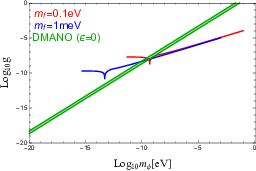 Green band:
Dmeff2  = Dmatm2
Upper bounds on y from scattering of neutrinos from SN1987A on DM f  with zero C- asymmetry and two different masses of mediator f
y
allowed
Similar bound from Lya   
(relic neutrinos) .
mf , eV
the  corresponding  resonance energy ER  = 0.01 MeV
Allowed 
values:
mf < 10-3 eV
mf  < 10-10 eV
Cosmological  bound is satisfied
y  < 10-9
Summary
Space-time localization diagrams visualize (uncover) the key aspects of neutrino oscillations
Neutrino  oscillations – the tool for explorations of  properties of space and time, subtle aspects of QM fundamental symmetries  (beyond measurements of neutrino parameters)
Effect of propagation decoherence (damping) is unobservable in the present reactor and source experiments. If some additional damping is found  due to new physics
Evolution of n state and construction of WP in the momentum space commute    propagation decoherence is boundary (for linear case)  phenomenon  (as well as production and detection decoherence)
Effects of complex structure of vacuum, neutrino condensates, 
Non-linear generalization of QM  can affect NO
Important study: search for time, space and energy 
Dependences  of oscillation parameters.
Landscape of studies 2021- 2022
About 100 papers with “Neutrino oscillations “ in  titles
Coherence, 
Entanglement in neutrino oscillations
Collective  neutrino oscillations
Micro vs. macro description
Quantumness, Tests of quantum mechanics
Oscillations in modified metric, gravity
Oscillations in gravitational waves background
Mater, medium effects in presence of new interactions (long range forces, DM ), 
Modification of QM, evolution equation
Effects of Lorentz invariance violation, 
Equivalence principle violation
Parameter symmetries 
…
Topics:
All aspects, components, characteristics of oscillations are under investigation. They can be classified as…